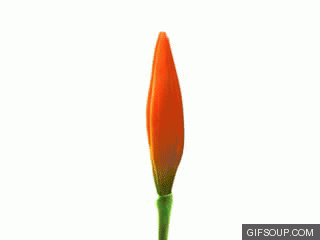 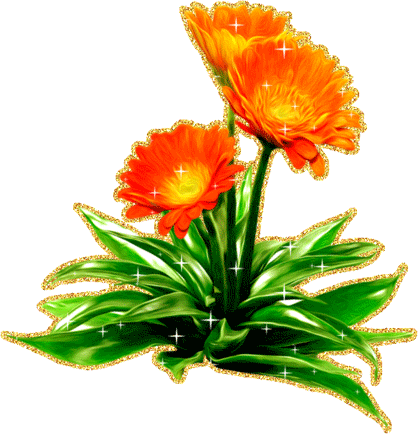 স্বাগতম
শিক্ষক পরিচিতি
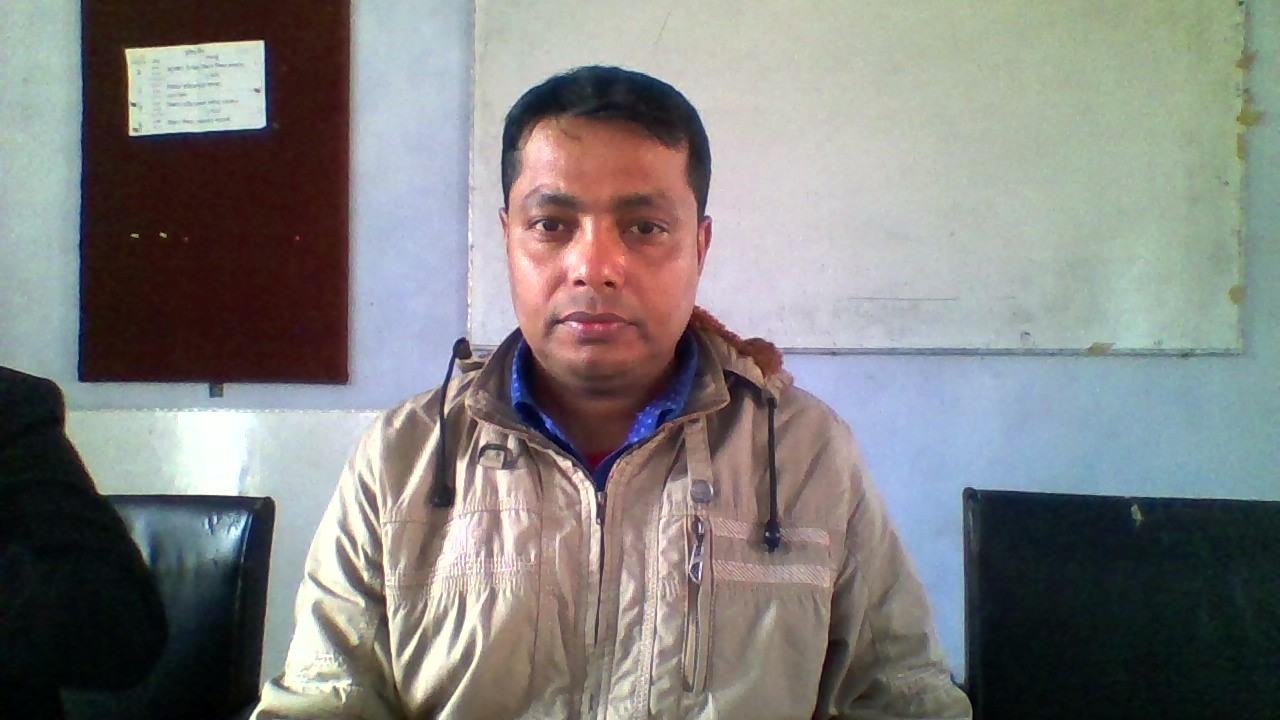 পবিত্র কুমার পাল 
সহকারি শিক্ষক
ডি.এফ.রামনগর সঃ প্রাঃ বিদ্যালয়
কালিয়া, নড়াইল।
পাঠ পরিচিতি
শ্রেণিঃ ৪র্থ		বিষয়ঃ বাংলা 
পাঠঃ পালকির গান 
পাঠ্যাংশঃ পালকি চলে......... হনহনিয়ে?
সময়ঃ ৪০ মিনিট
শিখন ফল
শোনাঃ 
১.২.১-উচ্চারিত পঠিত বাক্য শুনে বলতে পারবে।
 ১.৩.৫-প্রশ্ন শুনে বুঝতে পারবে।
বলাঃ
২.১.২- পাঠ্য কবিতা সঠিক ছন্দে আবৃত্তি করতে পারবে।
 ২.২.১- কবিতা সম্পর্কিত প্রশ্নের উত্তর দিতে পারবে। 
পড়াঃ 
১.৪.১- পাঠে ব্যবহৃত শব্দ শ্রবনযোগ্য স্পষ্ট স্বরে ও শুদ্ধ উচ্চারণে পড়তে পারবে। 
২.১.২-ছন্দ ঠিক রেখে প্রমিত উচ্চারণে স্বাভাবিক গতিতে কবিতা পড়তে পারবে।
২.২.২ –বই দেখে সঠিক ছন্দে, স্বরভঙ্গিতে, প্রমিত উচ্চারণে, স্বাভাবিক গতিতে আবৃত্তি করতে পাড়বে।
এসো আমরা ছবি দেখি
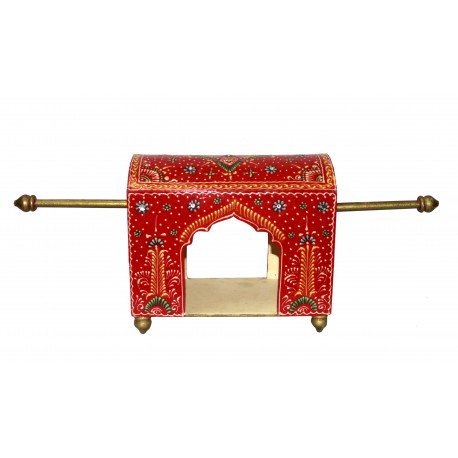 পালকি
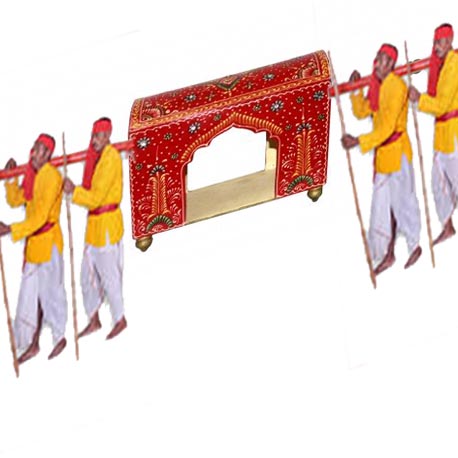 বেহারা
প্রশ্ন করে পূর্বজ্ঞান যাচাই করবো। 
ছবিতে কী দেখতে পেলে?
উত্তর জেনে পাঠ ঘোষনা করবো।
আজ আমরা পালকি নিয়ে একটি ছড়া পড়বো।
পালকির গান
সত্যেন্দ্রনাথ দত্ত।
পালকির গান
কবিতার সব অংশটুকু আবৃত্তি করে শোনাব। এবং
আজ আমরা পালকি চলে......... হনহনিয়ে? অংশটুকু পড়বো। 
অংশটুকু কয়েকবার আবৃত্তি করে শোনাব।
শিক্ষার্থীরা আঙুল মেলাবে।>শিক্ষকের সাথে সমস্বরে পড়বে।
শিক্ষার্থীদের পড়তে দেবো। কয়েকজনকে সামনে ডেকে আবৃত্তি করতে দেবো। 
মূলভাব আলোচনা করবো।
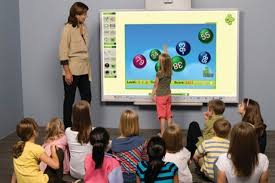 ময়রা মুদি
চক্ষু মুদে,
পাটায় বসে
ঢুলছে কষে।
দুধের চাঁছি
শুষছে মাছি,-
উড়ছে কতক
ভনভনিয়ে।
আসছে কারা
হনহনিয়ে?
পালকি চলে !
পালকি চলে !
গগন তলে
আগুন জ্বলে!
স্তব্ধ গাঁয়ে 
আদুল পায়ে
যাচ্ছে কারা 
রৌদ্রে সারা
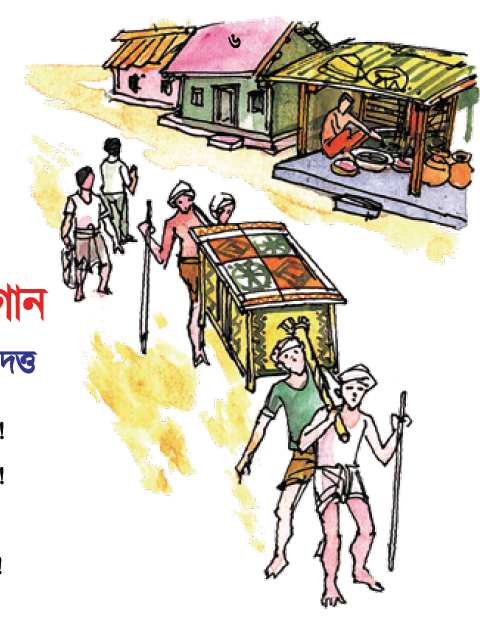 নতুন শব্দ
ময়রা মুদি
চক্ষু মুদে,
পাটায় বসে
ঢুলছে কষে।
দুধের চাঁছি
শুষছে মাছি,-
উড়ছে কতক
ভনভনিয়ে।
আসছে কারা
হনহনিয়ে?
পালকি চলে !
পালকি চলে !
গগন তলে
আগুন জ্বলে!
স্তব্ধ গাঁয়ে 
আদুল পায়ে
যাচ্ছে কারা 
রৌদ্রে সারা
পাটা
গগন
কষে
স্তব্ধ
আদুল
ভনভনিয়ে
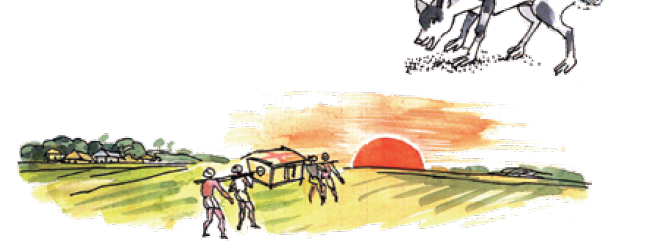 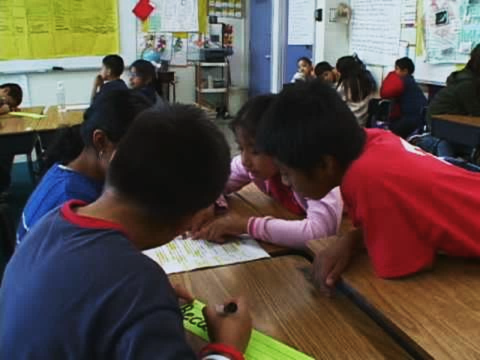 পালকির গান ।
কবিতাটির নাম কী?
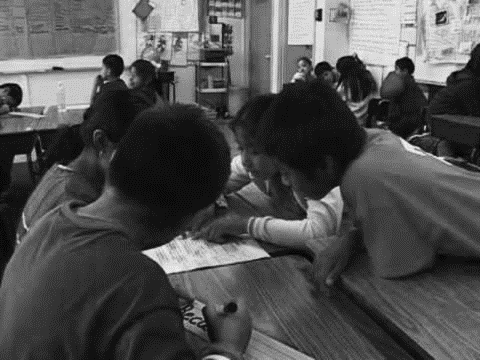 সত্যেন্দ্রনাথ দত্ত।
কবির  নাম কী?
বেহারা ।
কাদের নিয়ে লেখা?
কবিতাংশটুকু পড়ে আসবে।
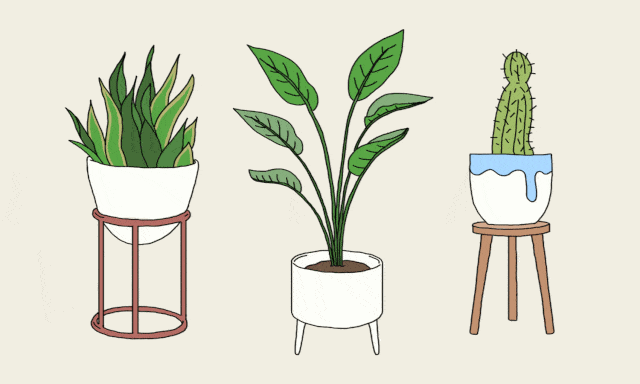 ধন্যবাদ